CAPÍTULO INGRESOS NETOS AL FONDO GENERAL AÑOS FISCALES 2016-17 Y 2017-18
William Rios
Frederick Thon Ángeles
Michelle Bustelo Ortiz
Miguel A. Villegas Diaz
Sistema Contributivo de Puerto Rico
“Teóricamente el caso de Puerto Rico es considerado un sistema contributivo regresivo. En otras palabras, se caracteriza, particularmente, que a medida que la persona o la empresa genera más ingreso menos impuestos pagan.” (Irizarry Mora, 2011)
Medidas para enfrentar la crisis:
Aumento en la tasa contributiva así como el establecimiento del “B-2-B”.
Ley 159
Agudización de las gestiones de cobro. 
Acuerdos con municipios para la fiscalización del IVU.
Presupuesto AF 2017-18
“La proyección de ingresos Netos al Fondo General para el Presupuesto del Año Fiscal 2017-18 es compatible con el Plan Fiscal presentado por nuestro Honorable Gobernador de Puerto Rico, el Dr. Ricardo A. Rosselló Nevares aprobado y certificado por la Junta de Supervisión y Administración Financiera el pasado, 13 de marzo de 2017, según revisado.” (Departamento de Hacienda. 2017)
Recaudos principales del Gobierno
Estatales: (Proyecciones del Año Fiscal 2016-2017)
Contribución sobre ingresos de individuos ($1,966 millones).
Arbitrio a las Corporaciones Foráneas ($1,924 millones).
IVU o impuesto sobre ventas y uso ($1,608 millones).
Contribución sobre ingresos de corporaciones ($1,525 millones).
Otros Recaudos del Gobierno
Estatales: (Proyecciones del Año Fiscal 2016-2017)
Retenida a no residentes ($763 millones).
Vehículos de Motor ($293 millones).
Bebidas Alcohólicas ($272 millones).
Arbitrios de ron ($206 millones).
Cigarrillos ($117 millones).
Otros ($427.5 millones).
Recaudos del IVU:
La tabla de los Recaudos AF 2016-2017 es a base en unas proyecciones realizadas en abril de este año.
Cambios en Fuentes de Recaudo Julio-Abril 2016-17
El total de ingresos netos al Fondo General aumenta a $7,630.5 millones, lo cual representa $97.4 millones ó 1.3% sobre lo recaudado en el mismo periodo del AF anterior.
En la contribución sobre ingresos de individuos y corporaciones se observa una reducción.
En cambio, el arbitrio a corporaciones foráneas de la Ley 154 tiene un alza de $190.4 millones ó 12.8%. 
El IVU aumentó sus recaudos en 8.6% en comparación con este mismo periodo para el af anterior.
Partidas responsables de recaudar sobre lo proyectado
El arbitrio a corporaciones foráneas supera la proyección en $140.8 millones y esto representa el 60% del incremento sobre la proyección total.
La segunda partida corresponde a los recaudos del IVU, en total se sobrepasa la parte correspondiente al Fondo General en $89.9 millones. 
La contribución sobre ingresos de corporaciones con $45.3 millones más que la proyección.
La partida de arbitrios que mejor desempeño ha tenido durante este año es la de vehículos de motor.
Factores determinantes para los recaudos del AF 2017-18
Las proyecciones económicas
La legislación contributiva
Medidas de fiscalización
Proyección de ingresos para el AF 2017-18
El total proyectado es de $8,247 millones más $924 millones de medidas de ingresos para un total de $9,171 millones.
Esto significa una cantidad inferior a la esperada para este AF de 2016-17.
Ingresos Consolidados del Año Fiscal 2018:
(En millones de dólares)
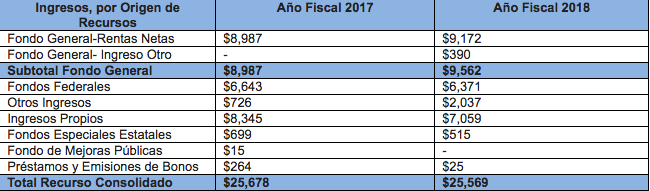 [Speaker Notes: AF 2018 Gastos: $28,039.325 millones
AF 2018 Ingresos: $ 25,569 millones
Déficit: $2,470,325 millones]
Gastos Consolidados del Año Fiscal 2018:
(En millones de dólares)





Déficit 2017:$6,424.9 millones
Déficit 2018:$2,470.3 millones
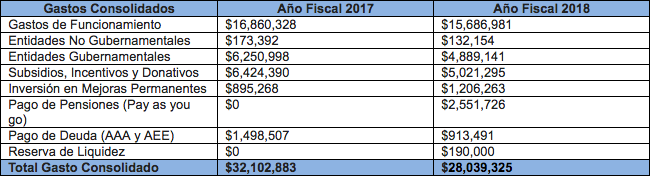 Nuevas medidas y fuentes para recaudar ingreso
Ley 154 del Código de Rentas 1994 enmendado en el 2010
Es una fuente de ingreso efectiva  y constante que ha sido comprobada a través del tiempo. Expiraba en diciembre del 2017. Debido a la situación fiscal, se extendió hasta diciembre del 2017.
Aumentar las multas de tránsito, licencias y marbetes por medio de la Ley 24 
Imponer el IVU (impuestos sobre ventas y uso) en las ventas efectuadas por medio del Internet.
Agilizar pagos al Departamento de Hacienda:
promoviendo el uso del internet para realizar transacciones 
hacer planes accesibles de pago
transformar el centro de llamadas del departamento con el propósito de activamente cobrar deudas “debt collectors”
[Speaker Notes: Hay más pero para que puedan aportar]
Nuevas medidas y fuentes para recaudar ingreso
Alianzas con los municipios para consolidar gestiones de cobros del IVU.
“Ley para la Administración y Transformación de los Recursos Humanos en el Gobiernos de Puerto Rico’’ permitirá transferir alrededor de 200-300 empleados de otras agencias hacia el Departamento de Hacienda.
Ley 26-2017 modificó el arbitrio aplicable a cigarrillos y productos derivados del tabaco.
Beneficios e incentivos contributivos:
Ley 14-2017 concede una tasa de contribución sobre ingresos preferencial para la retención y retorno de médicos.
Ley 4-2017 “Ley de Transformación y Flexibilidad Laboral”
Posibles Impactos
Mayor migración hacia los Estados Unidos.
Aumento en el costo y un impacto severo en la calidad de vida.
Un alza en la evasión contributiva y a su vez un alza en casos y enjuiciamiento de los mismos.
Mayor movimiento hacia la economía informal y el autoempleo.
Mayor endeudamiento privado.
Menos actividad económica.*
[Speaker Notes: La deuda pública a llevado que el presupuesto en sí tome medidas de austeridad que impactan severamente la calidad de vida de los ciudadanos, (de forma desigual) por lo cual  podemos esperar efectos desastrosos (que además ya se ven). Efectos como: la migración de puertorriqueños a lo Estados Unidos, la disminución de actividades económicas, mayor evasión contributiva, el endeudamiento personal, la disminución de niveles de educativos, aumento de en la tasa de mortalidad, aumento en la criminalidad etc. 

2)  Por lo que concierne a el ingreso de los individuos este presupuesto llevaría a:
Ejemplos:
El aumento en el costo de vida: (ya habiendo un aumento en el IVU desde el 2015 ahora se traduciría a uno de los medios costo efectivo que le queda a el consumidor el internet)
El aumento en marbete, licencias y multas 

Side note: 
“Hay que tener en cuenta que a pesar de la recesión y la deuda pública el puertorriqueño se ha caracterizado por el consumo desmedido, hasta el punto en que el ahorro privado no necesariamente financia inversiones productivas, sino la adquisición de bienes que no aumenta el acervo del capital fijo.”(Irizarry Mora, 2011)]
Referencias
Departamento de Hacienda. (2017). Gobierno de Puerto Rico: Presupuesto Recomendado 2016-2017: Ingresos Netos al Fondo General. Retrieved June 14, 2017, from Oficina de Gerencia y Presupuesto: http://www2.pr.gov/presupuestos/presupuesto2016-2017/Pages/default.aspx

Departamento de Hacienda. (2017). Gobierno de Puerto Rico: Presupuesto Recomendado 2017-2018: I Retrieved June 14, 2017, from Oficina de Gerencia y Presupuesto: http://www2.pr.gov/presupuestos/presupuestoRecomendado2017-2018/Pages/default.aspx

Irizarry Mora, E. (2011). Distribución de la Riqueza y del Ingreso: Sistema Contributivo. In G. E. Mora (Ed. Técnica), Economía de Puerto Rico (pp. 190-199). México D.F: Mc Graw Hill.